MODELLO DI MATRICE RISCHI-OPPORTUNITÀ
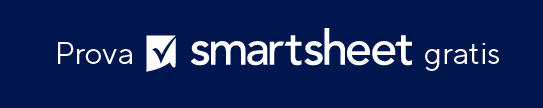 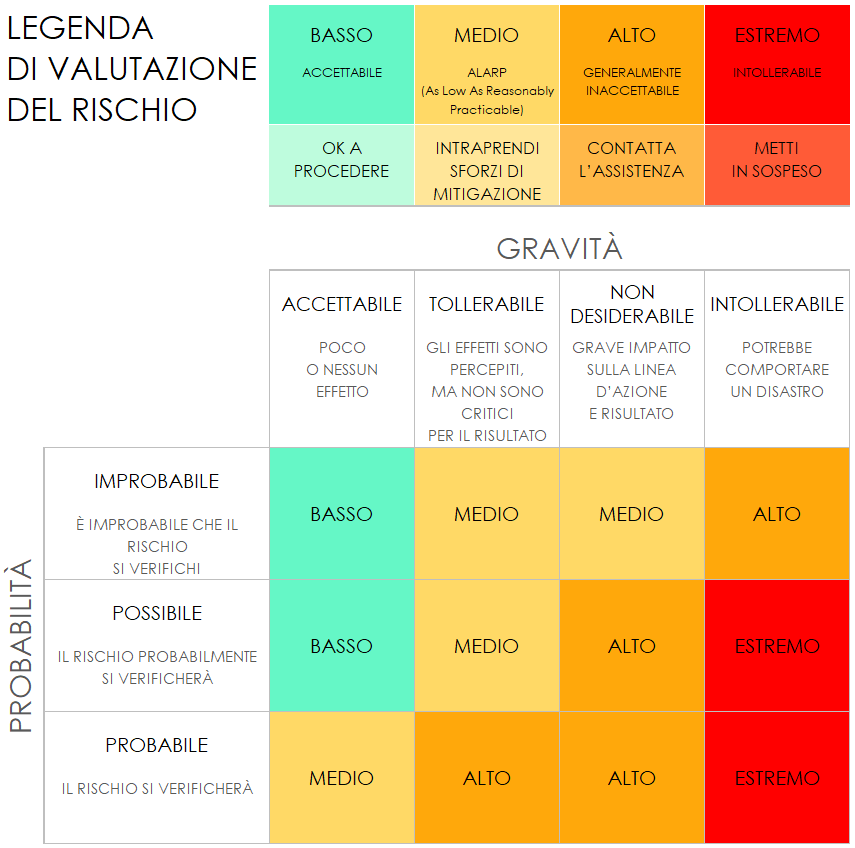 MATRICE RISCHI-OPPORTUNITÀ
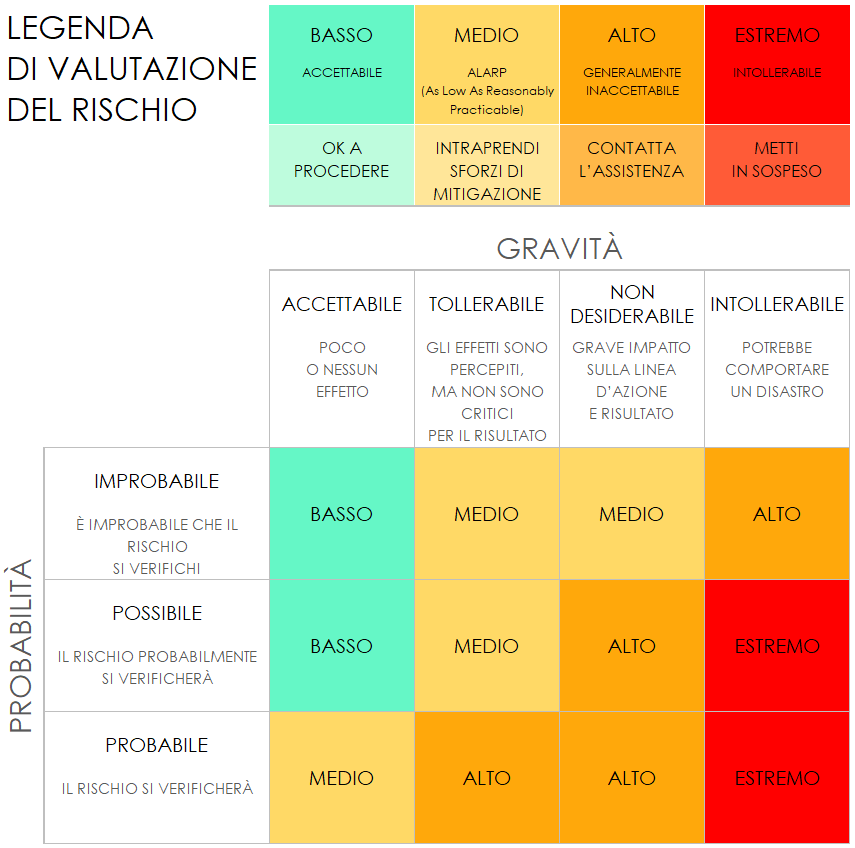